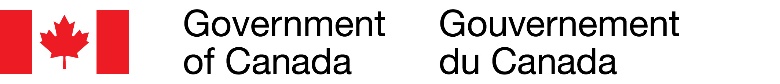 Égalité réelle : le principe de l’égalité linguistique dans le contexte des communications et la prestation des services
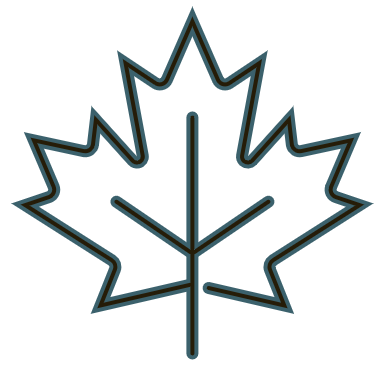 Développée par le Centre d’excellence en langues officielles
Secrétariat du Conseil du Trésor du Canada
1
[Speaker Notes: L'orateur se présente.

Cette présentation a été élaborée par le Centre d'excellence en langues officielles du Secrétariat du Conseil du Trésor du Canada.

Elle a été présentée au Comité consultatif des ministères et sociétés d'État sur les langues officielles en mai 2023 et est maintenant disponible comme outil d'apprentissage pour les personnes responsables des langues officielles à utiliser au sein de leurs institutions.]
Aperçu
CALDECH
Contexte législatif et cadre politique
Principes directeurs
Grille d’analyse
Mise en œuvre
Questions
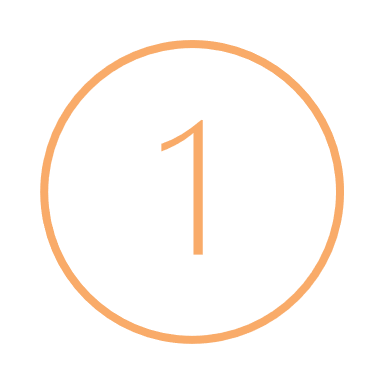 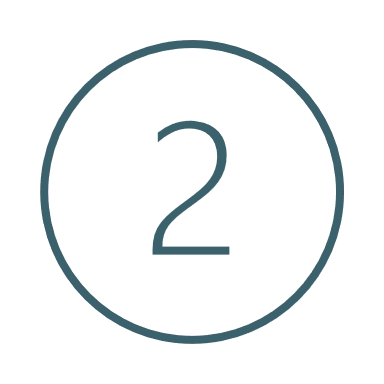 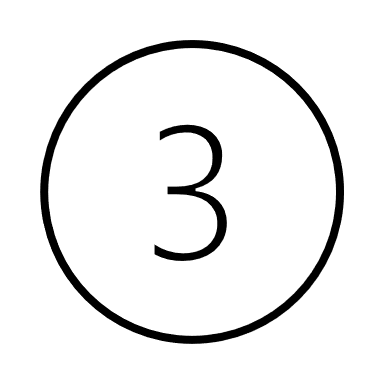 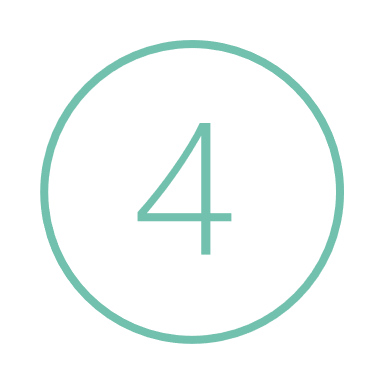 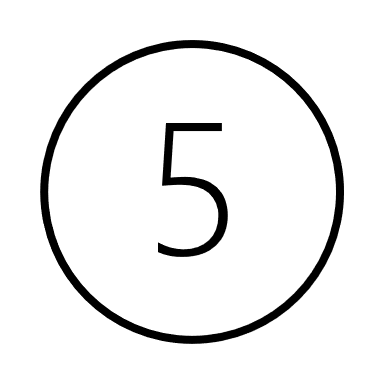 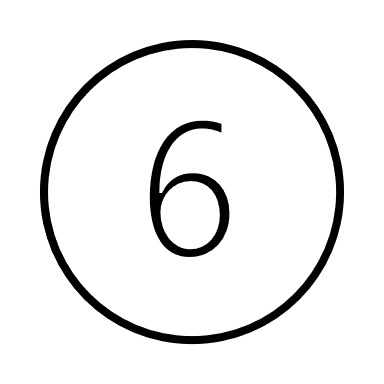 2
[Speaker Notes: Pour vous aider à mieux comprendre le concept d'égalité réelle, je vous donnerai un aperçu de la décision CALDECH de la Cour suprême du Canada et des implications qu'elle a eues sur les institutions fédérales dans la prestation de services et de programmes aux Canadiens. 

Ensuite, nous découvrirons les liens législatifs liés à la décision, ainsi que les instruments et exigences politiques pertinents.

Nous explorerons les principes directeurs découlant de la décision et la manière dont ils se traduisent dans la mise en œuvre.

Nous passersons à travers la grille d’analyse, un outil décisionnel conçu afin d’aider les institutions fédérales à examiner leurs programmes et services pour garantir qu’ils respectent les obligations liées à l’égalité réelle.

Enfin, je donnerai des exemples de mesures d'adaptation qui peuvent être prises pour réaliser l'égalité réelle. 

A la fin, je répondrai avec plaisir à vos questions.]
CALDECH : la décision en un coup d’oeil
Les services au public doivent être de qualité égale en français et en anglais
L’égalité réelle est la norme
Selon la nature et le but d’un service, la création de services identiques pour les deux communautés linguistiques ne donnera peut-être pas lieu à des services de qualité égale dans les deux langues
Le principe d’égalité peut parfois exiger d’adapter le contenu ou le mode de prestation d’un service aux besoins particuliers de la communauté de langue officielle en situation minoritaire
DesRochers c. Canada (Industrie) (CALDECH) [2009]
Autre source : R. c. Beaulac [1999]
3
[Speaker Notes: La décision CALDECH est une décision qui découle de la prestation d'un programme d'Industrie Canada (IC), le « Programme de développement des collectivités », par un organisme tiers.
Le programme de développement des communautés était un programme en vertu duquel IC fournissait du financement à des organismes à but non lucratif pour les fins d’accomplir 3 types d’activités : 
1. faciliter l’accès au capital aux petites entreprises locales. 
2. fournir des conseils et des renseignements aux petites entreprises locales. 
3. élaborer et mettre en œuvre, en collaboration avec d’autres partenaires, des plans stratégiques communautaires pour le développement économique
La Société d’aide au développement de collectivités de Simcoe Nord était une société responsable de la mise en œuvre du programme dans le nord de la Huronie. La région de la Huronie est une région qui, pour les fins de la partie IV de la LLO, fait l’objet d’une demande importante.
CALDECH a été créé en tant qu'organisme communautaire francophone pour combler les lacunes perçues dans les services de développement économique communautaire fournis par Simcoe Nord à la population francophone de la Huronie.
En 2000, Raymond DesRochers, directeur général de CALDECH, a déposé une plainte auprès du Commissariat, alléguant que Simcoe Nord n'était pas en mesure de fournir ses services en français.
Le Commissaire a mené une enquête et a conclu dans un rapport préliminaire qu'Industrie Canada ne s'était pas conformé aux parties IV et VII de la LLO. Selon les faits découverts, Simcoe Nord n'était pas en mesure de fournir des services en français à la communauté d'affaires locale.
Des mesures correctives ont été adoptées.  Toutefois, le commissaire a conclu que des lacunes subsistaient. Les activités de Simcoe Nord n'ont pas permis de répondre efficacement aux besoins de la communauté francophone. Un rapport final a été déposé en 2004.
À la suite du dépôt du rapport final, M. DesRochers a intenté une action en justice devant la Cour fédérale, qui a abouti à des décisions de la Cour fédérale, de la Cour d'appel fédérale et de la Cour suprême.
La discussion d'aujourd'hui porte sur les principes qui sont ressortis de la décision de la Cour suprême du Canada, cependant, il est utile de se rappeler que la décision de la CAF a joué un rôle déterminant en ce qu'elle a abouti à un test pour déterminer si un tiers agit » au nom d'une institution fédérale aux fins de l'art. 25 de la LLO.
Devant la CSC, ce qui était l’objet du débat n’était pas le test pour déterminer si un tiers agit « pour le compte d’une institution fédérale » ne faisait pas l’objet d’un appel non plus. Sur la base des faits, la CAF a conclu que Simcoe Nord agissait pour le compte d’Industrie Canada. Devant la CSC, la cour a dû examiner la conception de l'égalité applicable aux services gouvernementaux pour l'application de la partie IV de la LLO.
De la décision de la CSC, 4 grands principes ont émergé ou se sont solidifiés :
1. Les services au public doivent être de qualité égale en français et en anglais.
2. Dans le domaine des langues officielles, l'égalité réelle, et non l'égalité formelle, est la norme. Cela a été confirmé dans l'arrêt Beaulac (1999) de la Cour suprême et réitérée dans l'arrêt CALDECH (2009).
3. La mise en place de services identiques pour chaque communauté linguistique peut dans certains cas être suffisante. Pour respecter le principe d'égalité linguistique formelle, mais selon la nature du service en question, il est possible que cette stratégie n'aboutisse pas à une égalité réelle.
4. Dans certains cas, l'atteinte de l'égalité réelle exigera que le contenu d'un service soit adapté aux besoins particuliers d'une communauté minoritaire.]
Égalité formelle
Égalité réelle
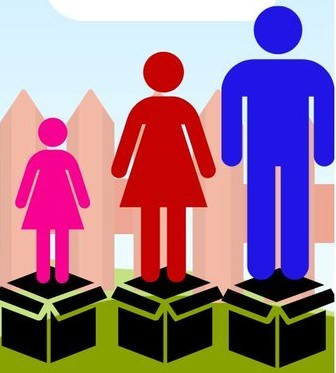 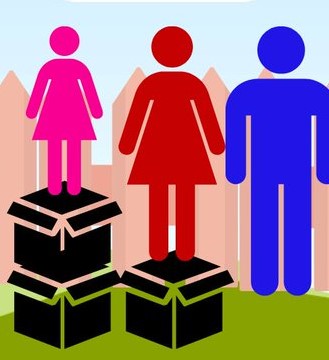 L’égalité réelle est réalisée lorsque l’on prend en considération, là où cela est nécessaire, des différences dans les caractéristiques et les circonstances des communautés minoritaires, en offrant des services avec un contenu distinct ou au moyen d’un mode de prestation différent afin d’assurer que la minorité reçoive les services de la même qualité que la majorité.
4
[Speaker Notes: Avant d'aller plus loin, définissons le concept d'égalité réelle dans le contexte de l'égalité linguistique.

L'image de gauche illustre l'égalité formelle. Elle est atteinte lorsque le même service est offert par les mêmes moyens à tous, simultanément et avec la même qualité dans les deux langues officielles. Un service unique et uniforme pour les deux communautés linguistiques ("one size fits all"). Évidemment, les résultats ne sont pas équitables pour tous.

Maintenant, à droite, l'égalité réelle va au-delà de l'égalité formelle et vise à corriger les inégalités existantes. Elle est atteinte lorsque nous prenons en compte les besoins particuliers de la minorité et que nous nous adaptons, le cas échéant, pour offrir des chances égales et des résultats équitables aux deux groupes de langues officielles. Et, comme mentionné, l'égalité réelle est la norme en droit canadien.]
Critères
Qualité
Statut
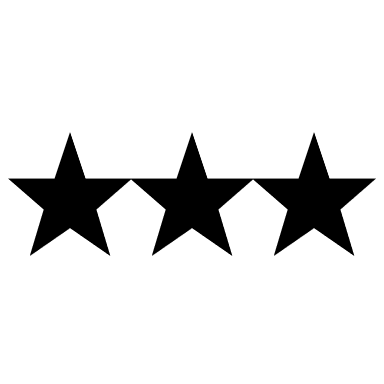 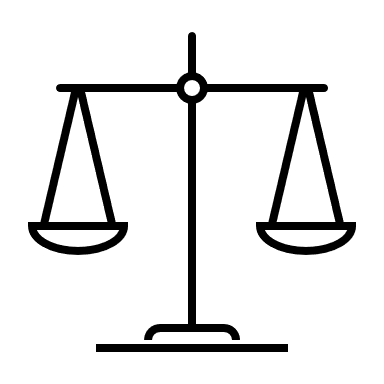 Utilisation
Accessibilité
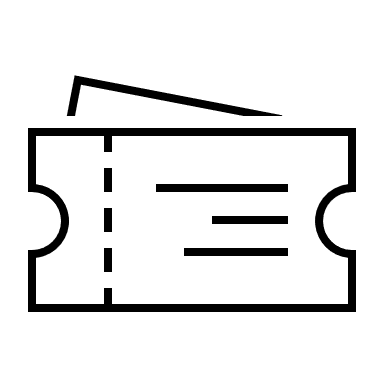 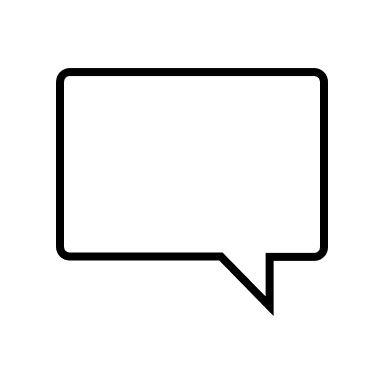 5
[Speaker Notes: Il y a quatre (4) critères à prendre en considération pour réaliser l’égalité réelle.

Statut. Les deux langues ont le même statut. Un groupe linguistique ne doit en aucun temps se sentir inférieur par rapport à l’autre. Voici un exemple simple : les lettres que l’on trouve sur les affiches dans un bureau fédéral ont la même taille dans les deux langues.

Utilisation. L’utilisation des deux langues entraîne des droits et des privilèges égaux. Une personne a le droit d’obtenir des services d’une institution fédérale et de communiquer avec celle‑ci dans la langue officielle de son choix. 

Accessibilité. Les services sont accessibles de manière égale dans les deux langues officielles. Un centre d’appels, par exemple, devrait avoir un temps d’attente équitable pour obtenir des services dans l’une des deux langues. Les membres de la minorité linguistique ne devraient pas avoir à attendre plus longtemps que ceux de la majorité avant d’être servis.

Et enfin, la qualité. Les services sont de qualité égale dans les deux langues officielles. Un service fourni dans une langue ne peut être de meilleure qualité que celui fourni dans l’autre langue. Si une affiche est créée afin d’annoncer un nouveau programme et qu’elle est truffée d’erreurs de traduction et d’orthographe, il ne s’agit pas d’une communication de qualité égale. 

Nous approfondirons ces idées en cours de route.]
Vrai ou faux ?La décision rendue par la Cour suprême du Canada dans CALDECH porte sur l’interprétation de la partie VII de la Loi sur les langues officielles.
Faux
6
[Speaker Notes: Pour répondre à cette question, veuillez utiliser une réaction "cœur" pour VRAI. Et un "pouce en l'air" pour FAUX. 

Vrai ou faux ? 

La décision rendue par la Cour suprême du Canada dans CALDECH porte sur l’interprétation de la partie VII de la Loi sur les langues officielles.

Cliquez sur "suivant" dans PPT pour dévoiler la réponse.

La réponse est fausse. La partie VII n'était pas justiciable au moment de la décision (ce n'est qu'en 2005 que la partie VII est entrée dans la cour des grands et a été modifiée pour la rendre justiciable).]
Contexte législatif et cadre politique
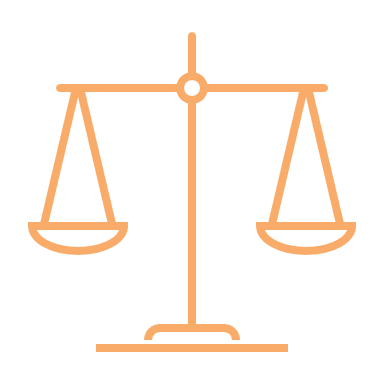 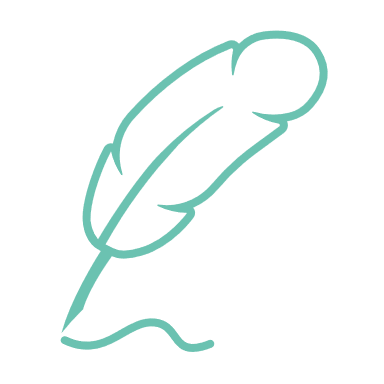 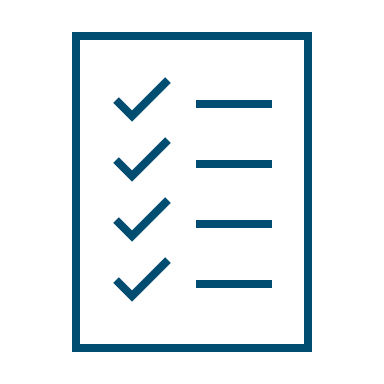 Politique sur les 
langues
officielles
6.2.2
Égalité et simultanéité
Charte canadienne des 
droits et libertés

Article 20
Communications du public avec les institutions fédérales
Loi sur les 
langues 
officielles
PARTIE IV
Communications avec le public et prestation des services
Règlement sur les langues officielles – communications avec le public et prestation des services
Directive sur l’application du Règlement sur les langues officielles

Directive sur les langues officielles pour les communications et services
7
[Speaker Notes: Alors, si ce n'est pas la partie VII, d'où viennent les obligations liées à l'égalité linguistique ?
Les obligations fédérales dans ce domaine découlent à la fois de l'article 20 de la Charte canadienne des droits et libertés et de la partie IV de la Loi sur les langues officielles : 
L'article 20 de la Charte confère au public canadien le droit de communiquer avec le siège ou l'administration centrale des institutions du Parlement ou du gouvernment du Canada et d'en recevoir les services en français ou en anglais, et le même droit à l'égard de tout autre bureau de ces institutions là où l'emploi de cette langue fait l'objet d'une demande importante de la part de ce bureau ou en raison de la vocation de celui-ci. 
La partie IV de la Loi sur les langues officielles précise ce droit et énonce les critères utilisés pour identifier les circonstances dans lesquelles il est nécessaire de fournir des services au public et de communiquer avec lui dans les deux langues officielles. Les circonstances comprennent (par exemple, le public voyageur, les services fournis pour le compte d'institutions fédérales, là où la demande est importante, les sièges sociaux, les bureaux dans la RCN).
La Loi a été suivie du Règlement, qui précise les circonstances dans lesquelles les bureaux des institutions fédérales ont l'obligation de fournir des services et de communiquer dans les deux langues officielles.

Plusieurs instruments de politique aident les institutions fédérales à mettre en œuvre la partie IV de la LLO :
Politique sur les langues officielles
Directive sur l'application du Règlement sur les langues officielles - communications avec le public et prestation des services
Directive sur les langues officielles pour les communications et les services]
Vrai ou faux ?
Seuls les services fournis par des institutions fédérales sont visés par la décision CALDECH.
Faux
Article 6.2.3 de la Politique sur les langues officielles (Services d’un tiers)
Article 6.2.5 de la Directive sur les langues officielles pour les communications et services (Tiers agissant pour le compte d’une institution)
8
[Speaker Notes: Vrai ou faux ? 

Seuls les services fournis par des institutions fédérales sont visés par la décision CALDECH.

Cliquez sur "suivant" sur PPT deux fois pour dévoiler la réponse et la référence.

Faux.

La décision couvre également les services fournis par des tiers pour le compte des bureaux bilingues aux fins de la partie IV) conformément à l'article 25 de la LLO. Il peut s'agir, par exemple, d'un gouvernement provincial, d'un organisme privé ou d'un organisme à but non lucratif. C'était le cas dans l'affaire CALDECH ; l'organisme offrant des services au public était une association recevant des paiements de transfert pour financer ses activités.
Il est recommandé de mettre en place des mécanismes au sein votre institution afin de veiller à tenir compte de ses obligations en matière de langues officielles à l’égard du public dans les contrats. Les obligations de tiers sont renforcées dans la Politique sur les langues officielles et dans la Directive sur les langues officielles pour les communications et services.]
Vrai ou faux ?
La décision CALDECH et sa mise en œuvre s’appliquent uniquement aux programmes et services offerts au public dans les deux langues officielles.
Vrai
9
[Speaker Notes: Vrai ou faux ?

La décision CALDECH et sa mise en œuvre s’appliquent uniquement aux programmes et services offerts au public dans les deux langues officielles.

Cliquez sur "suivant" sur PPT pour dévoiler la réponse.

Cela est vrai.

La décision porte sur les services qui doivent être fournis dans les deux langues officielles aux membres des deux communautés de langue officielle.

Si un programme ou un service ne s'adresse qu'à une seule des communautés de langue officielle, la décision ne s'applique pas. 

Si un programme ou un service relève d'un bureau unilingue qui communique avec le public dans la seule langue de la majorité linguistique, la décision ne s'applique pas.]
Vrai ou faux ?
La mise en œuvre de la décision CALDECH ne 
touche que les programmes existants.
Faux
10
[Speaker Notes: Vrai ou faux ?

La mise en oeuvre de la decision CALDECH ne touche que les programmes existants.

Cliquez sur "suivant" sur PPT pour dévoiler la réponse.

La réponse est fausse. Passons à la diapositive suivante pour comprendre pourquoi.]
De la décision à la mise en œuvre
Juin 2010 
Message de la dirigeante principale des ressources humaines aux administrateurs généraux
Février 
2009
Décision
Obligations continues
11
[Speaker Notes: À la suite de la décision, dans un courriel envoyé en juin 2010 aux administrateurs généraux, la dirigeante principale des ressources humaines a demandé aux institutions fédérales de lancer un examen immédiat de leurs services et programmes afin de déterminer si elles respectent le principe d’égalité réelle. En cas de non-conformité, les institutions doivent adapter le programme ou le service afin de répondre aux besoins de la minorité linguistique.

Dans ce courriel, on demandait également de tenir compte des besoins des minorités linguistiques dans la création d’un nouveau service ou programme ou dans la modification d’un service ou programme existant.

Enfin, on demandait de prendre en considération le principe d’égalité réelle dans la planification stratégique, au moment de l’élaboration de politiques et de programmes et de l’évaluation de leur rendement, ainsi que dans l’examen des dépenses de programme.]
Grille d’analyse
Grille d'analyse (égalité réelle) - Canada.ca
12
[Speaker Notes: La grille d'analyse a été élaborée comme outil pour aider les institutions fédérales dans leur réflexion sur l'application du principe de l'égalité réelle à leurs programmes et services en lien avec les obligations de la partie IV. Elle a été communiquée aux institutions dans le message de juin 2010 aux administrateurs généraux.

La grille comporte trois étapes distinctes, que nous passerons en revue dans les prochaines diapositives.

Les institutions sont encouragées à adapter la grille d'analyse aux besoins de leur mandat. Comme pour tout processus d'examen, les consultations, les décisions et les mesures d'adaptation doivent être documentées dans le cadre du processus. 

Passons à l'étape 1.]
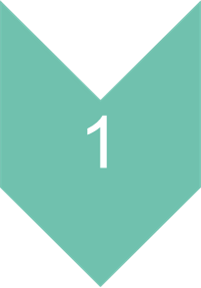 Déterminer si le service ou le programme peut être visé
13
[Speaker Notes: La première étape est de déterminer si le programme ou le service est concerné. 

Après avoir répondu à la série de questions, vous pouvez conclure que la réponse est « non » pour les quatre questions. Dans ce cas, vous pourriez conclure que vous n’aurez peut-être pas besoin d’adapter ce programme ou service en raison de la nature et de l’objectif du programme ou du service.

Mais, si vous avez répondu par l’affirmative à l’une des quatre questions, vous passez à l’étape 2.]
Déterminer si un service ou un programme uniforme est adéquat
2
Pour être en mesure de répondre à cette question, vous devez savoir si la minorité a des besoins particuliers par rapport à ce service ou ce programme. 

Si vous ne connaissez pas les besoins de la minorité linguistique, vous devriez la consulter.
14
[Speaker Notes: À l'étape 1, vous avez déterminé que votre programme ou service est potentiellement concerné. 

Maintenant, à l'étape 2, vous devez déterminer si un seul service ou programme uniforme est suffisant pour offrir les mêmes avantages aux membres des deux communautés de langue officielle.

Nous nous posons la question suivante : est-ce qu'une « taille unique » convient aux deux communautés linguistiques ?

Pour déterminer si les services sont de qualité égale, il faut comparer les services offerts à la majorité et ceux offerts à la minorité.

Mais pour déterminer si votre service répond aux besoins de la minorité, vous devez d'abord connaître et comprendre ses besoins par rapport au programme ou au service.

Comment déterminer les besoins de la minorité linguistique ? En plus de recueillir des données à partir des ressources existantes (par exemple, les données du recensement), vous devez consulter la population minoritaire ciblée par le service ou le programme.]
Connaître les besoins de la minorité linguistique
Incidences économiques    Santé    Âge    Genre de scolarisation    Changements démographiques    Immigration                  Origine ethnique  Revenu    Niveau de scolarisation    Emplacement
15
[Speaker Notes: Comprendre la population minoritaire vous aidera à déterminer si votre service ou programme doit être adapté et de quelle façon il doit l’être.

À l’écran, on présente plusieurs des facteurs susceptibles d’avoir une incidence sur les besoins précis d’une communauté de langue officielle en situation minoritaire.

Je prends l’exemple de l’emplacement géographique de la population minoritaire. Ça peut avoir une incidence sur l’accès à un service Internet fiable et donc nuire à sa capacité d’utiliser un service Web. Le service ne sera pas accessible à cette population. 

En termes de votre analyse à l’étape deux, si vous déterminez qu’un service uniforme répondra aux besoins de la majorité et de la minorité, votre exercice est terminé.

Autrement, on passe à l’étape 3.]
Déterminer comment il faut adapter le service ou le programme aux besoins de la communauté minoritaire
3
16
[Speaker Notes: Vous avez déjà déterminé que votre service pourrait être affecté. À l'étape 2, vous avez déterminé qu'un service uniforme ne répondrait pas aux besoins des deux groupes.

Maintenant, dans cette dernière étape, vous devez déterminer comment le programme ou le service doit être adapté pour répondre aux besoins de la minorité linguistique. 

Faut-il adapter le contenu, la méthode de prestation du service ou peut-être les deux ? 

La consultation doit se poursuivre à cette étape. Je vous invite à consulter l'exemple fourni à la section 5, étape 3, de la grille d'analyse, où une institution a mis sur pied un comité consultatif francophone afin d'identifier des façons d'adapter ses services de développement communautaire pour répondre aux besoins de sa population francophone minoritaire.]
Exemples de mesures d’adaptation
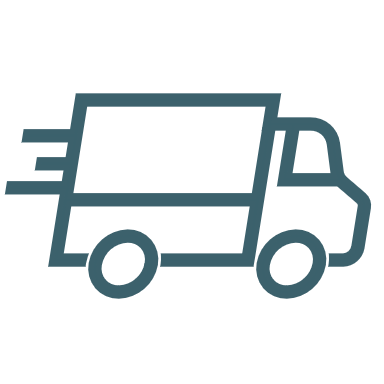 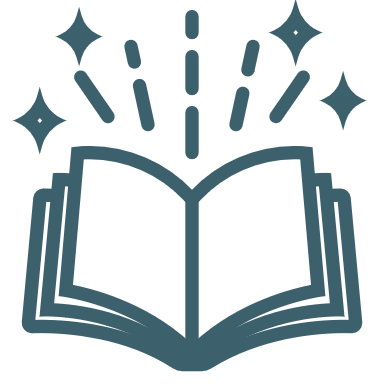 Prestation
Contenu
Modes de prestation de services adaptés :
Sur le Web 
Point de service 
Service téléphonique
Service satellite (gouvernement local, bibliothèque)
Mode de prestation hybride

Utilisation adaptée des médias pour la communication :
Électronique (médias sociaux, courriel)
Physique (journal, dépliant ou affiche)
Radio et télévision
Utilisation d’un langage clair et simple ou d’expressions régionales

Format et structure de l’information (en-têtes intuitifs)

Références culturelles pertinentes pour la communauté linguistique (arts, lieux et personnes)
17
[Speaker Notes: C’est important à noter que la grille n’a pas été conçue pour vous dire comment adapter vos programmes ou services. Voici quelques exemples de mesures qui pourraient être prises afin d’adapter un programme ou service pour répondre aux besoins de sa minorité linguistique. 

L'utilisation de références culturelles pertinentes pour la communauté linguistique (art, lieux, personnes) pourrait vous aider à mieux communiquer avec votre population.

En ce qui concerne la prestation d’un service, je reviens au facteur d’emplacement géographique. L’établissement d'une entente avec un service ou une entreprise locale pour offrir un accès sécurisé et fiable à l'internet pourrait aider à rejoindre ceux qui n'ont pas cet accès à la maison. 

Quelqu’un a-t-il des exemples concrets de mesures d’adaptation à nous donner?]
L’égalité linguistique signifie l’égalité réelle.Selon la nature du service en question, il est possible que la mise en œuvre de services identiques pour chacune des communautés linguistiques ne permette pas de réaliser l’égalité formelle. Dans certains cas, il est nécessaire d’avoir un contenu ou un mode de prestation distinct.
18
[Speaker Notes: En sommaire, l’égalité linguistique signifie l’égalité réelle. 

Selon la nature du service en question, il est possible que la mise en œuvre de services identiques pour chacune des communautés linguistiques ne permette pas de réaliser l’égalité formelle. Dans certains cas, il est nécessaire d’avoir un contenu ou un mode de prestation distinct.]
Questions ?
19